Попередні дослідження та Розчинність органічних СПОЛУК
План
1. Попередні дослідження органічних сполук: агрегатний стан та способи очищення, колір, запах, проба на горючість.
2. Розчинність органічних сполук.
Агрегатний стан і способи очищення
Фазовий стан сполуки пов'язаний з його розчинністю і летючістю. 
Відомості про агрегатний стан невідомої сполуки, може допомогти зробити правильний вибір способу очищення. 
Очищення рідин проводять шляхом перегонки, а тверді сполуки - перекристалізації або сублімації.
Хроматографічні методи придатні для очищення рідких та твердих сполук.
Колір
Необхідно відзначити колір невідомої органічної сполуки та всі зміни кольору, які можуть змінені при визначенні температури плавління, температури кипіння, при перегонці, при хроматографічному розділенні. 

2) Забарвлення багатьох речовин пов'язане з наявністю домішок. Домішки є продуктами повільного окиснення речовини киснем повітря. 
Багато речовин мають колір внаслідок наявності в молекулі хромофорних груп (нітросполуки, хінони, азосполуки, стабільні карбкатіони і карбаніони). 

3) Якщо невідома речовина представляє собою безбарвну рідину або білу кристалічну речовину, це дозволяє виключити можливість присутності хромофорних функціональних груп, а також багатьох інших груп, які перетворюються в хромофорні групи при окисненні.
Запах
Органічні сполуки багатьох хімічних класів 
не мають та мають характерний запах:
1) алкени (етен, пропен) – слабкий запах; 
2) алкіни (ацетилен) – не має запаху;
3) галогеновмісні сполуки (хлорометан) – солодкуватий запах; 
4) арени (бензен, толуен) – характерний запах;
5) спирти (метанол; етанол; аліловий спирт; пропаргіловий спирт; гліцерол) – запах, що нагадує запах етанолу; характерний запах; різкий запах; слабкий запах герані; без запаха відповідно.
6) феноли (простіші феноли) – специфічний стійкий запах (“карболовий запах”).
7) альдегіди (метаналь, етаналь) – різкий запах; різкий запах відповідно.
8) карбонові кислоти (мурашинна кислота, оцтова кислота, пропанова кислота (С1-С4); масляна кислота, валеріянова кислота (С4-С9)) – різкий запах; неприємний запах, що нагадує “запах поту” відповідно. 
9) аміни (метиламін, диметиламін, триметиламін – безкольорові гази; алкіламіни (С4-С15) – рідини; вищі аміни – тверді речовини) – запах амоніаку; різкий неприємний запах (розсіл оселедця); не мають запаху відповідно.
Проба на горючість
Пробу масою близько 0,1 г (кілька кристалів), якщо проба тверда або 1 краплю, якщо проба рідка − додають на кришку фарфорового тигля і підносять до краю полум'я, щоб перевірити здатність речовини до горіння. 
Далі нагрівають речовину спочатку на невеликому полум'ї за захисним щитком. 
Поступово нагрівання збільшують і, нарешті, сильно нагрівають, щоб забезпечити повне згоряння.
Особливості горіння речовини:
− здатність до горіння і характер полум'я; чи не є речовина вибуховою?; 
− якщо речовина тверда, то відзначають, плавиться вона і яким чином?; 
− запах парів, що виділяється та газів (обережно!); 
− наявність залишку після згоряння;
− чи плавиться залишок? 

Якщо після прожарювання речовини залишився вогнетривкий залишок, то охолоджують кришку тигля, додають до залишку краплю дистильованої води і перевіряють реакцію розчину на лакмус. Потім додають краплю хлоридної кислоти, відзначають, чи виділяється при цьому газ?. 

Далі використовують платиновий дріт та солянокислий розчин, що отримали, та виконують проби на забарвлення полум'я, щоб встановити присутність будь-яких металів або неметалів.
Розчинність органічних сполук
Органічні сполуки можна розділити за розчинністю на два основних типи: 

 речовини, розчинність яких пов'язана з хімічними реакціями (з кислотно-основними взаємодіями);
 речовини, при розчиненні яких відбувається просте змішування.
Алгоритм аналізу розчинності органічної сполуки
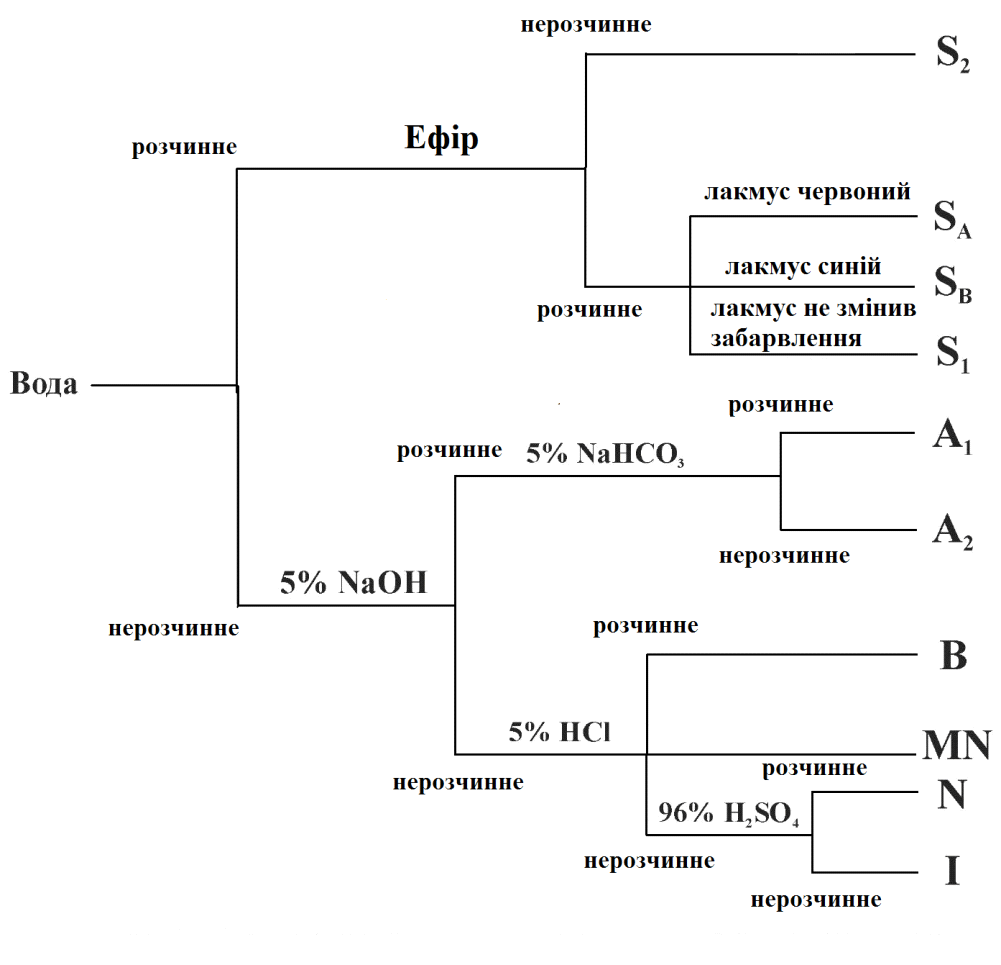 Класи розчинності органічних сполук
Розчинність у воді, водних кислотах, водних розчинах і ефірі
При дослідженні розчинності невідомої органічної сполуки у воді, 5%-ому розчині натрій гідроксиду, 5%-ому розчині натрій бікарбонату, 5%-ій хлоридній кислоті, холодній конц. сульфатній кислоті можна отримати про нього такі відомості:

1) наявність функціональних груп (наприклад, диетиловий ефір, частково розчинний у воді, показує, що в ньому є полярна функціональна група);
2) інформація про функціональну групу (наприклад, розчинність в 5%-ому розчині натрій гідроксиду невідомої речовини, нерозчинної у воді, вказує на наявність кислотної функціональної групи);
3) інформація про молекулярну масу досліджуваної речовини (наприклад, у багатьох гомологічних рядах монофункціональних сполук нижчі члени розчиняються у воді, тоді як вищі гомологи нерозчинні).
Розчинність сполук в розбавлених кислотах або розчинах
Речовина вважається розчинною в розбавлених кислотах або розчинах, якщо вона розчиняється в кількості 3%. Гарна розчинність служить гарною вказівкою на присутність кислотних і основних функціональних груп. 

Кислотні сполуки зазвичай розчиняються в 5%-ому розчині NaOH. 

Сильні, слабкі кислоти (класи А1, А2) розрізняються за розчинністю: перші розчиняються в слабоосновному розчиннику − 5%-ому NaHCO3, другі −  в ньому не розчиняються. 

Сполуки, що є у водних розчинах основ, будуть розчинятися в 5%-ій HCl.

Сполуки, що містять Сульфур чи Нітроген, будуть розчинятися в сильнокислому середовищі. 

Сполуки, що містять Нітроген і Сульфур нейтральні у водних кислотах і лугах (клас MN). 

Більшість сполук, що містять Оксиген у будь-якій формі і мають нейтральну реакцію у воді, є сильними основами в концентрованій сульфатній кислоті. 

Здатність розчинятися в сульфатній кислоті або ознаки реакції з сульфатною кислотою вказують на присутність атома Оксигену або реакційного карбонового угрупування типу кратного зв'язку або ароматичного кільця, яке підлягає сульфуванню (клас N). 

Сполуки, що мають занадто низьку основність для розчинення в сульфатній кислоті (клас I).
ДЯКУЮ ЗА УВАГУ!